Voyage dans les Vosges
22 et 23 juin 2017

5e bilingue et 4e bilingue du collège de Lauterbourg
8a du lycée de Bad Bergzabern
Préambule
Merci 

. à monsieur le principal, madame la gestionnaire, madame la secrétaire
. à madame Le Boucher
. à la DARILV/MAERI, à Pamina et à l‘OFAJ
. aux élèves et aux parents
Voyage dans les Vosges
Quand ?
Départ le jeudi 22 juin 2017 à 8h10 (= tout début de M1) devant le collège
Retour le vendredi 23 juin 2017 au plus tard à 16h45 (= fin de S3)  devant le collège

Où ?
-    Dans les Vosges (château du Haut-Koenigsbourg puis Sainte-Marie-aux-Mines puis Orbey)
hébergement dans le centre „Le Chauffour“ à Sainte-Marie-aux-Mines (dortoirs séparés pour les garçons et les filles)

.   Comment ? 
En autocar (entreprise Eschenlauer) : par l‘autoroute puis par des routes de montagne puis par une route forestière.
Les documents utiles
. La carte européenne d‘assurance maladie en cours de validité à la date du voyage
. Le nom et le numéro de la police d‘assurance
Finances
Le voyage coûte environ 90 euros.
Vous avez déjà versé un chèque de 50 euros.
Un grand merci à nos sponsors qui font sensiblement diminuer le coût …
Subvention de la DARILV / MAERI 
qui couvre une majeure partie des frais de transport et d‘hébergement 
(hors nourriture)

La Mission Académique aux Enseignements Régionaux et Internationaux est une entité du rectorat qui assure la gestion et le suivi des moyens mis à disposition de la politique régionale des langues vivantes dans le système éducatif.
Subvention de PAMINA 
qui couvre l‘intégralité des entrées du sentier pieds-nus 
pour l‘ensemble du groupe franco-allemand









L’Eurodistrict PAMINA est un groupement européen de coopération territoriale.
Le développement régional transfrontalier est un processus continu assumé par un grand nombre d'acteurs regroupés autour de l'objectif commun d'améliorer les conditions de vie et de travail, de faciliter le quotidien transfrontalier et de faire de sorte que l'Europe soit vécue comme une réalité positive et privilégiée. Voilà l'objectif pour lequel s'engage l'Eurodistrict PAMINA de concert avec un grand nombre d'acteurs de différents domaines, en partie de droit public, en partie de droit privé, englobant les villes et communes, des associations et des citoyens actifs. L'Eurodistrict, sur la base de son agenda et dans les limites de ses moyens d'actions encourage, soutient et promeut les différentes formes de coopération transfrontalière et se présente comme structure faîtière commune à tous les partenaires concernés.
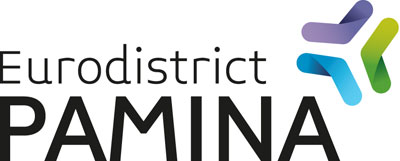 http://www.eurodistrict-pamina.eu/
. Subvention de l‘OFAJ (en attente de réponse)
https://www.ofaj.org/
L’Office franco-allemand pour la Jeunesse (OFAJ) est une organisation internationale au service de la coopération franco-allemande. Il a été créé par le Traité de l’Elysée en 1963. L’Office a pour mission d’encourager les relations entre les jeunes des deux pays, de renforcer leur compréhension et, par là, de faire évoluer les représentations du pays voisin.
L’OFAJ s’adresse à tous les publics de trois à trente ans : enfants à l’école maternelle ou primaire, élèves des collèges et lycées, apprenties et apprentis, étudiantes et étudiants, jeunes chômeuses et chômeurs et salariés. 

Quels sont les types d’échanges proposés ? Avec l’OFAJ les jeunes peuvent par exemple : partir en vacances, pratiquer des activités dans un environnement franco-allemand, aller à l´école ou à la fac en Allemagne, mener un projet individuel en Allemagne, se former ou se perfectionner à l´encadrement de rencontres franco-allemandes (BAFA/Juleica, etc.), faire un volontariat en Allemagne …
Exploitation pédagogique du voyage
Avant le départ :
Projet pour créer et faire vivre le quartier franco-allemand dans les villages frontaliers de Scheibenhard et Scheibenhardt (novembre à juillet)
Étude d‘un vieux poème en allemand sur une légende de Sainte-Marie-aux-Mines (juin)
 Pendant le séjour : vivre ensemble deux jours. Découverte du patrimoine commun (château du Haut-Koenigsbourg, parc minier Tellure à côté de Sainte-Marie-aux-Mines), animations linguistiques et jeux pour faire connaissance, sentier pieds-nus.
 Après le voyage : bilan du voyage (commenter des photos avec les partenaires), auto-évaluation sur l‘utilisation des nouvelles technologies, dernières informations et bilan sur les différentes façons de trouver des partenaires allemands, courriers de remerciement aux sponsors, bilan du projet.
Les bagages
Une valise ou un grand sac de voyage portant les coordonnées de l‘élève. Déposé(e) dans la soute de l‘autocar pour des raisons de sécurité, il ne sera pas possible d‘y accéder pendant le voyage avant l‘arrivée.

Prévoir :
-     un nécessaire de toilette complet
un pyjama (+ un sac de couchage ou une couverture polaire pour les plus frileux)
des vêtements de rechange pour un jour certes mais que l‘on peut superposer pour différentes températures. Les températures sont en effet souvent plus fraiches en montagne !
une paire de chaussure de rechange
un jeu peu encombrant : cartes, jeux de société, balle … (au nom de l‘élève)
Prévoir :
Prévoir un petit sac à dos que l‘élève conservera avec lui dans l‘autocar, contenant :
le pique-nique du jeudi midi
ses affaires personnelles : papiers, argent de poche, de quoi s‘occuper pendant le voyage
de quoi écrire 
une petite serviette (pour s‘essuyer les pieds lavés à la fin du sentier pieds-nus le 2e jour)
des vêtements chauds (il fait plus froid en montagne)
des vêtements de pluie / un petit parapluie
 les médicaments personnels si votre enfant suit un traitement particulier
Règles
L‘utilisation du portable sera exceptionnellement autorisée. Les photos et vidéos des autres participants devront se faire dans le cadre de la loi et du respect de la dignité de la personne.
Il est interdit de manger et de boire dans l‘autocar.
Ne jamais laisser d‘objets ou d‘argent dans l‘autocar. Même en cas d‘effraction, les compagnies ne prennent pas en charge.
Dans tous les cas, ne prendre que l‘essentiel et laisser les bijoux et autres objets de valeur à la maison. 
Attacher sa ceinture de sécurité et ne pas se lever. Ne pas se bousculer, courir ou encore se jeter sous les roues du car pour monter en premier.
Quel que soit le lieu, être poli, laisser les lieux propres et être ponctuel
Les repas
Pour les repas préparés par le centre d‘hébergement „Le Chauffour“ : nous avons transmis les problèmes d‘allergies et les régimes particuliers. 

Sont fournis : le repas du jeudi soir, le petit-déjeuner du vendredi, lepique-nique du vendredi midi


Les familles prévoiront le pique-nique du jeudi midi (et de quoi grignoter à 10h et pour le goûter).
Pour ne pas avoir de problèmes
Concernant le centre d‘hébergement : après le signal de fin de journée, les sorties en dehors des dortoirs/toilettes/salles de bain sont formellement interdites. Il est interdit de faire du feu, de se rendre vers la mare, de quitter le groupe. 
Attention aux vols quels que soient les lieux. Les élèves risquent des problèmes avec la police et le retour immédiat dans les familles. A l‘inverse, attention aux pickpockets. Toujours veiller sur ses affaires, ne pas laisser son sac sans surveillance. 
Il est interdit de fumer, de consommer de l‘alcool ou de la drogue. 
Respectez les lieux et les personnes dans le lieu d‘hébergement et lors des visites. Faites preuve d‘ouverture d‘esprit et acceptez les règles de vie en communauté !
Quelques conseils aux élèves
Respectez les horaires des repas et de rassemblement ! Tout retard avec le car augmentera le montant de la facture finale.
Rangez votre coin du dortoir utilisé le matin !
Ne laissez pas d‘objets de valeur ou d‘argent en évidence !
Ne déplacez pas et ne prenez pas d‘objet ne vous appartenant pas (par exemple du centre d‘hébergement ou d‘un camarade) !
Si par mégarde vous endommagez un objet, informez-en impérativement votre professeur et le responsable local afin d‘établir une déclaration pour les compagnies d‘assurance.
Le jour du départ, vérifiez que rien n‘est oublié !
Le comportement attendu
Prudence et discipline en montant et descendant de l‘autocar. Ne pas courir pour rejoindre ou quitter l‘autocar. 
Toujours être attaché et rester assis. Les changements de place ou les déplacements dans l‘allée centrale sont interdits.
Veiller à la propreté dans l‘autocar : pas de détritus, de chewing-gums par terre ou dans les cendriers. Un sac poublle circulera régulièrement. Veiller à ne pas causer de dégradation dans l‘autocar.
Un niveau sonore raisonnable.
Signaler tout acte dangereux à l‘un des quatre adultes présents.
Pendant les visites
Ecouter et respecter les consignes, surtout pour la sécurité, les horaires et les points de rencontre.
Pas de bousculades sur les trottoirs ni dans les musées.
Ne jamais rester seul mais en groupe.
Le programme
Jeudi  22 juin 2017 :
rendez-vous devant le collège à 8h10
Visite du château du Haut-Koenigsbourg à 11h
Déjeuner tiré du sac
Parc minier Tellure à 15h
Arrivée dans le centre d‘hébergement à partir de 17h30
Repas 
Salles de bains accessibles à partir de 19h-19h30
Soirée ludique
Vendredi 23 juin 2017
Petit déjeuner de 7h30 à 8h, faire les valises et ranger, récupérer le pique-nique avant de partir, départ du lieu d‘hébergement à 9h
Sentier pieds-nus à Orbey de 10 h à 13 h : sentier (1h), activités/jeux linguistiques et pour faire connaissance, pique-nique
Retour prévu avant 16h45 (= fin de la S3).
FIN
Fabriquons 
de beaux souvenirs entre les jeunes 
de nos deux pays !
Mme Abbé